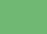 参考事例①　保護者の過剰な要求等に関する事例
児童A及びBは小学２年生である。児童Bは頻繁に色々な児童に悪戯をしており、当時は「膝カックン」をよく他の児童に対して行っていた。10月３日、児童Aが、廊下で友人と話をしていたところ、背後から児童Bが膝カックンをしようとした。その場にいた担任Cが、以前児童Bが膝カックンをしたことで怪我をした児童がいたことを思い出し、咄嗟に「やめなさい」と強く言って、強く児童Bの腕を引っ張った。

　その日の17時頃、児童Bの母親から学校に電話があり、副校長が受けたところ、「うちの子が理由もなくＣ先生に腕を強くつかまれて怒鳴られた。何で怒鳴られたか分からないと言っている。不当な指導であり、体罰だ。」と主張した。副校長は、何のことだか分からず取り急ぎ「まずは事実関係を確認して改めてご連絡させていただきます。」とだけ述べ、電話を終えた。
　すぐに副校長は、職員室に在席していた担任Cのところに行き、事実関係を確認したところ、「児童Bが児童Aに対して膝カックンをしようとしたので止めるために腕をつかんだ。以前児童Bが同じことをやってけがをしたので、思わず強く「やめなさい」と言ってしまった。」とのことだった。担任Cが、その時そばに児童Dら２名がいたと説明したので、念のため、10月４日の昼休み、副校長が児童Dら２名の児童に対しても個別に校長室で時間をかけて確認したが、全く同じ話があった。
　そこで、副校長は、10月４日の16時頃に児童Bの母親に対して確認の結果を電話したところ、児童Bの母親は、「それは不当だ、そもそもうちの子はそんなことをしていない。たまたま児童Aの近くを通っただけだ。やはり体罰であることは変わらない。毎回、うちの子ばかり怒られている。担任は差別しているはずだ。埒が明かないので直接伺います。」と強く反論して電話を切った。また、翌日、10月５日の連絡帳には、児童Bの母親は「担任Cは明らかに体罰を行う最低の先生だと思います。十分反省してください。直ちに担任を交代していただきたいと思います。」と連絡帳に書いた。

　10月６日16時頃、児童Bの母親は、〇〇小学校に訪問し、校長室において、体罰を受けたこと、懲戒処分をすべきであること、担任を変更すべきであることを大声で主張し、そのまま21時過ぎまで同じ内容の発言を繰り返していた。その後も、週に３回～５回程度学校に事前の連絡なく訪問し、大声で同じ主張を繰り返すようになった。その中には「命の危険があるから担任を替えて欲しいと言っているのにどうしてだめなのか。おかしいじゃないか。」、「この担任は、二重人格、多重人格だ。」等の発言もあった。
　
　11月に入ると、担任Cは、児童Bの保護者が来ると動悸が止まらなくなったり、突然泣き出す、朝起きられない等心身の不調をきたすようになった。担任C以外の教職員も、児童Bの保護者が来ると業務に集中できない等の状況になっていた。12月初旬、スクールカウンセラーの勧めで担任Cは心療内科に受診したところ、「うつ病」との診断が下された。
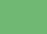 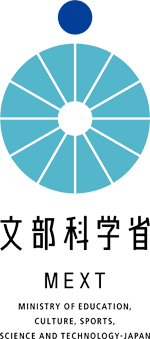 保護者の過剰な要求等に関する研修　ワークシート（記入例）
保護者の過剰な要求等に関するケースの検討を通じ、教職員から他の教職員及び弁護士に対して教育的観点から実践的な知見を共有するとともに、弁護士からも法令に沿った適切な対応を促す観点から助言し、教育的観点・法的観点の双方から対応を学ぶ。
1
目的
※ポップ体の部分は教員が参加したことを想定した記入例です。
2
教育的観点からの事例検討
各自検討
1
ディスカッションを通じた学び
事例における対応について、それぞれの場面で自分（教員の立場）だったらどのように対応するか考えて
みましょう。また、本事例を読んで感じたことがあれば書いてみましょう。
10月３日
時期（場面）
「膝カックン」をすることで、児童Aが怪我をする可能性があったのだから、担任Cの対応は正しいと思う。ただ腕を引っ張るではなく、肩を止める等他の方法もあり得るかもしれないが、咄嗟の判断としては、とにかくＢの行動を止めることを考える以上、やむを得ないと思う。
対応
10月４日
時期（場面）
保護者からは単に指導態様のみに不満を持っているのではなく、「うちの子ばかり目をつけられている」という主張がされている。具体的な対応は分からないが、保護者の不満の根本は「いつも指導ばかりされている」という不公平感と思われる。保護者に連絡しすぎているということも有り得るかもしれない。コミュニケーションの仕方について考え直しても良いのではないか。
対応
本事例を読んで感じたこと
・保護者の要望はかなり過剰であるとは思うものの、ここまでに至ってしまった背景要因がもう少しあるのではな
 いかと思った。
・5時間の面談は相当長時間だと思うが、なかなか終わりを切り出すタイミングも難しいと思う。
2
ディスカッションを通じて、他の教員の意見で気づきがあれば書いてみましょう。
10月６日
時期
議論の詳細が必ずしもわからないが、事例のみから見ると、担任を変える・変えないの議論に終始してしまっており、他の代替案についての検討ができなかったことも面談が長引いた原因の一つかもしれない。
対応
本事例を読んで感じたこと・その他（似た経験等）
・ 10月６日の面談は明らかに度が過ぎていると思う。16時から学校に滞在し、21時で退去している。もし、命の
　危険を感じるような暴力行為があったら警察にも通報するが、実際に対応をしているときには切り上げるタイミ
　ングが難しく、長時間対応になってしまいがちである。
・膝カックンは自分のクラスでも流行ってしまったことがある。子どもたちは面白がってよくするが、体のバラン
　スを崩して転倒すれば、机にぶつかったりして大けがをする可能性があるので、改めてクラス全体に絶対にやっ
　てはいけないということを周知したことがある。ただ、今回は児童Bに対してだけ注意したように感じられたこ
　とが、保護者が不満をもつきっかけになったのかもしれない。
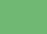 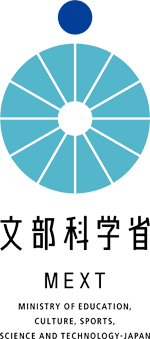 保護者の過剰な要求等に関する研修　ワークシート（記入例）
3
4
法的観点からの事例検討
振り返り
参考となる裁判所の判断
1
「教師はできる限り父母の要望又は批判に耳を傾け、これを受け止めるよう努力すべきであり、その内容が教師としての能力や指導方法に関する批判や非難に及ぶことがあったとしても、直ちに担任教師に対する不法行為を構成するような違法性があるということはできない。しかしながら、父母らのこのような要望、批判又は非難が、担任教師に対する人格攻撃に及ぶなど上記目的による批判ないし非難を超えて、担任教師が受忍すべき限度を超えたものである場合には、同人の人格的利益である名誉感情を毀損するものとして違法性を認めることが相当」とした。「命の危険があるから担任を変えて欲しいと言っているのにどうしてだめなんですか？」、「この担任は、妻がいうには、二重人格、多重人格なんですね。」「おとなしくて上品で良い先生と思っていたが違うんですね。10月3日の電話ではやくざみたいだったというんですね。」、「差別する。暴行する。暴行とまでいえなくても叩くんですね。」、「陰湿なんですこの担任は。跡の残らないところを選んで叩いているんですね。目つきが悪いんですね。」等の発言について、「受忍すべき批判ないし非難の限度を超えて、原告の名誉感情を毀損する違法な行為」と判断した。
※ただし、「事案」との違いに注意（判決で違法となった行為は上記発言全体であり、また、違法となった理由として、当該保護者が児童に対して事実も確認していないこと、さらに、当該保護者が退庁を求められているにもかかわらず、当日深夜0時直前まで教育委員会庁舎にいたこと等が前提となっていることに留意する必要がある）。
事例:横浜地方裁判所平成26年10月17日判決・判例タイムズ1415号242頁
判例
裁判所の判断
※この部分は事前に講師側で準備をしておきましょう。別途スライド等を準備することも考えられます。
関係する法令等
2
関連する法令やマニュアル等について確認しましょう。
関係法令・マニュアル
場面
その他資料・ポイント
場面
参考資料
活用内容
「体罰の禁止及び児童生徒理解に基づく指導の徹底について」（平成25年3月13日24文科初第1269号）
有形力の行使が「正当な行為」として認められるか否かの判断に同通知の別紙が参考になる。
10月３日
法務相談 活用のポイント
３
判例のケースでは、児童Aの母親が学校で教員に対し暴行するにまで至り、これらの対応の結果、教員はうつ病にり患してしまった。面談で弁護士が同席して見解を説明することや、弁護士を代理人として窓口とすることも考えられる。
教育行政に係る法務相談体制構築に向けた手引き・【代理・保護者との面談への同席等―事例 1】保護者の対応にあたって弁護士が窓口となって対応した事例
10月５日以降
他の教員の意見や法的観点に触れて、どのような学びがありましたか。
・保護者とは基本的には信頼関係をベースに粘り強く協議を続けていきたいと思っているが、どうしようも
　ない場合もあるのかもしれず、本当に悩ましい。
・弁護士が窓口となってもらえるのはありがたいが、小学２年生であれば、今後も関係が継続することをま
　ずは考えてしまい相当ハードルは高い気がする。ただ、教員がうつ病になってから対応するのは遅すぎる
　ので、それより早い段階で何か対応が必要かもしれない。
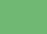 参考事例②　いじめへの対応に関する事例
Aは、2022年（以下同じ）４月に○○中学に入学し、Bと同じクラス及び同じ部活動（バレーボール部）に所属していた。AとBは同じグループに属しており、ともに行動することが多かった。X教諭は、Aのクラスの担任とバレーボール部の顧問も兼務している。なお、X教諭は、４月に実施した個人面談で、Aが小学生のころバレーボールの試合を見て感動し、中学に入学した時点でバレーボール部に入部することを決めていたことを知っていた。Aは、１学期は、バレーボール部の練習も積極的に参加していた。その結果、Aは、８月に開催されたバレーボールの大会（新人戦）の選手として選ばれた。Bは選手として出場をすることはできなかった。

　Aは、９月７日に初めて眠れない等の理由で保健室を訪れた。そのときはBや他の生徒らも、Aの様子を見に来て談笑をしていることも多かった。保健室でAに対応した養護教諭は、同日放課後、X教諭にもAの様子を伝えた。 Aは、９月９日と９月12日は体調不良を理由に部活動を休むとともに、９月16日に続き９月20日にもAが学校を休んだ。９月20日、母親はX教諭に学校を休む旨の連絡をする際、「Aは具体的に話してくれないが、学校がしんどいと言っており、クラスか部活で友達から悪口など言われているかもしれない。」と伝えた。X教諭が、９月21日、Aに対し、２学期に入って何か変わったことがあったかと聞いたが、Aは「特にない」と答えていた。X教諭はその後、バレーボール部のキャプテンに対し、Aの体調が良くないため注意して見てあげて欲しいと依頼した。Aは９月26日の午後にも体調不良で保健室に行ったので、養護教諭からAに、何か嫌なことはないか聞いたものの、やはりAは「特にない」と答えた。

　Aは９月27日にも学校を欠席したため、X教諭は、Aの母親に様子を確認するために電話したところ、母親は「Aが学校に行きたがらない。寝付きが悪かったり、急に泣き出したりしていて不安だ。精神的に負い詰められてしまっている様子なので、明日メンタルクリニックに行きたいと思っている。」と話した。X教諭は、バレーボール部のキャプテンに依頼していることから、様子をみることとし、他教員に共有しなかった。

　９月28日、母親は、X教諭に対し、Aがメンタルクリニックを受診したときに話したこと（具体的には、「Bは、夏の新人戦の選手に自分が選ばれたことに不満があった。そのうえ、その試合の結果が良くなかったせいで、悪口を言われるようになった。特にBの自分に対する悪口がひどく、９月に入って周りも同調するようになってしんどい。」等と話をしていた。）や、「心因反応（うつ状態）」と診断されたことを報告した。X教諭は、部員たちの普段の様子から母親の話がにわかに信じがたいと思ったので、もう少し情報を収集し、二人の様子を見ていくことにしたいと伝えた。また、X教諭は、いじめについて調査をすることでバレーボール部の部員同士の不信感が生まれることやAの居心地が悪くなることを懸念し、まずは、生徒への調査は行わず、教員への聞き取りのみをすることとした。
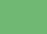 いじめへの対応に関する研修　ワークシート
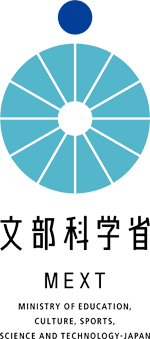 （記入例）
いじめへの対応に関するケースの検討を通じ、教職員から他の教職員及び弁護士に対して教育的観点から実践的な知見を共有するとともに、弁護士からも法令に沿った適切な対応を促す観点から助言し、教育的観点・法的観点の双方から対応を学ぶ。
1
目的
※ポップ体の部分は教員が参加したことを想定した記入例です。
2
教育的観点からの事例検討
各自検討
1
ディスカッションを通じた学び
事例における対応について、それぞれの場面で自分（教員の立場）だったらどのように対応するか考えて
みましょう。また、本事例を読んで感じたことがあれば書いてみましょう。
2022年8月頃
時期（場面）
部員同士が仲が良い場合であっても、試合の選手の選抜は不満やそれに伴ういじめを誘発しやすい以上、非常に神経を使う。X教諭がAを選手に選んだ理由を十分に説明していたのか、試合後のフォローをどのようにしていたのかが気になるところである。
対応
9月20日に母親から連絡を受けた後の対応
時期（場面）
この時点でAが何かしらストレスを抱えていることを認識していたので、Aに聞いて終わりというだけでなく、教育相談部会において議題にあげるか、何がストレスの原因なのか検討することが必要ではないか。また、キャプテンに対して見守りをお願いするだけでなく、別の教員が部活を見に行く等の対応もすべきだったのではないか。
対応
本事例を読んで感じたこと
・X教諭が懸念する影響は分からなくはないが、Aがここまでしんどい思いをしている以上、非常に
　深刻ないじめがある可能性があり、生徒に対して調査はすべきではないか。
・本人からいじめの申告がない以上、その理由の検討も含め慎重に対応することが必要ではないか。
2
ディスカッションを通じて、他の教員の意見で気づきがあれば書いてみましょう。
2022年9月頃
Aはもともと当該中学のバレーボール部を目指して入ったにもかかわらず、バレーボール部も休んでいる状況ということは、やはり部活動内で何等かの問題があるかもしれないと気づけたのではないか。また、もしかしたらX教諭は選手を選抜する立場である以上、Aとして弱音を吐きづらいということもあったかもしれない。
時期
対応
本事例を読んで感じたこと・その他（似た経験等）
・X教諭の調査の仕方は十分ではないと思うが、バレーボール部が非常に有名な学校で、顧問も立場が　
　強い学校だとすると、他の教員も強く干渉しづらいうことはあるのかもしれない。
・ある部活に熱が入っていたのに急に休むようになった生徒がいたため、他の先生とも協議し、特に
　親しい先生から頻繁に声掛けをするようにしたら、「先生、しんどいです」と話をしてくれるよう
　になったことがあったとのこと。やはり自分で何でもやるのではなく、生徒との関係性も踏まえて、
　他の先生と連携することが重要かもしれない。
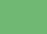 いじめへの対応に関する研修　ワークシート
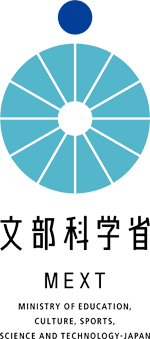 （記入例）
3
法的観点からの事例検討
参考となる裁判所の判断
1
判例
裁判所の判断
判例
裁判所の判断
（悩み、落ち込んでいる状況を認識し得た）「担任及養護教諭は、○○高校のしかるべき担当者にAの問題を伝達し、また、○○高校は組織として、Aの問題を取り上げ、Aの話を受容的に聞いたり助言する、あるいは、加害生徒らの言い分を聞いて助言する、あるいは、生徒全体を相手に注意を喚起する等Aの苦悩を軽減させるべき措置を講ずる必要があった」

⇒学校の責任（安全配慮義務違反）を肯定
横浜地方裁判所平成18年 3月28日判決判例タイムズ1235号243頁
※この部分は事前に講師側で準備をしておき
　ましょう。別途スライド等を準備することも
　考えられます。
「被告学校法人に課せられているのは、生徒の自殺が学校生活に起因する原因があったのかどうかの判断に資する調査報告義務である」。しかし、「被告学校法人の教師からの事情聴取や各教師が体験した事実関係の報告にとどまり、生徒に対する事情聴取が行われていない」以上、「調査報告義務違反があったといわざるを得ない。」

⇒学校の責任（調査報告義務違反）を肯定
さいたま地方裁判所平成20年7月18日
事件番号平成18(ワ)2513裁判所ウェブサイト
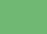 いじめへの対応に関する研修　ワークシート
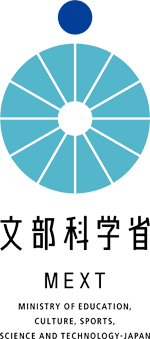 （記入例）
3
4
法的観点からの事例検討
振り返り
関連する法令やマニュアル等について確認しましょう。
法2条におけるいじめの定義に照らし、この時点でいじめの疑いがある。この時点で「学校いじめ対策組織」に報告が必要であり、それがないと法23条1項に違反し得る。
また、同条2項に基づきいじめの疑いを認知した時点で調査が必要
法28条１項の重大事態に該当する場合、重大事態調査が必要。
9月20日、母親がAのクラス担任に対し、「Aは具体的に話してくれないが、学校がしんどいと言っており、クラスか部活で友達から悪口など言われているかもしれない。」と言っている場面
いじめ防止対策推進法（以下「法」という）2条、
法23条1項、いじめの防止等のための基本的な方針30頁
法23条２項
法28条1項
関係する法令等
2
関係法令・マニュアル
関係法令・マニュアル
関係法令・マニュアル
場面
場面
場面
場面
活用内容
その他資料・ポイント
その他資料・ポイント
その他資料・ポイント
参考資料
Aが9月21日に学校に登校した後の対応
本人がいじめを認めず、加害者への指導を望まなかったため、示唆的な指導をするとともに、いじめにつながる言動があった時に、加害生徒に対し、その場でただちに指導を行った事例。
Aが9月21日に学校に登校した後の対応
いじめ対策に係る事例集
Case2
法務相談 活用のポイント
３
高校において、被害生徒と仲の良い友人から聞き取りをして、グループ内での人間関係を把握し適切に指導できた事案であり、本件でも参考になる。
いじめ対策に係る事例集
Case６
教育行政に係る法務相談体制構築に向けた手引き・【助言・アドバイザー業務―事例 1】いじめ対応事例
9月28日X教諭が情報収集をすることとした場面
教員への聞き取り、生徒への聞き取り方法について、適切な方法を相談する。
他の教員の意見や法的観点に触れて、どのような学びがありましたか。
・特に本人からの情報が得づらい時ほど、他の教員と情報共有をしてアプローチすることが重要だと思った。
・周りの友達に本人の様子を聞くことは、言われてみれば当たり前だが、生徒間の関係性についてはやはり　
　生徒から情報を得ることが有益だと思った。
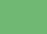 参考事例③　特別支援学級における事故に関する研修
①　Aについて及び本件学校の音楽室及び音楽準備室の状況
　Aは、自閉症の障害を有しており、2022年６月12日当時は、小学校２年生で、〇〇小学校（以下「本件学校」という。）の特別支援学級に在籍していた。
　本件学校の音楽室は、本件学校の校舎東側端の２階に位置し、音楽室の北側には、音楽準備室が設置されている。音楽準備室には、北側に床面から１メートル（Aの首程度）の高さに，幅1.8メートルの腰高窓が１か所設置されており、その手前には予備の椅子が置かれていた。

②　Aの負傷に至る経緯
　2022年６月12日、特別支援学級の担任教諭であるX教諭は、３校時の授業終了後、４校時の音楽の授業のため、特別支援学級の児童らに支援員とともに分担して、児童らを音楽室へと移動させた。そして、音楽室に移動後、X教諭及び介助員は、児童らと授業の準備をしていた。

 　そのとき、Aは、音楽準備室の手前にある木琴で遊び、そのあと音楽準備室に入ろうとした。音楽室の前方にいたX教諭は、Aが上記のとおり音楽準備室に入ろうとしていることに気づき、音楽準備室の前まで移動し、Aに対し、「音楽準備室に入ってはいけません。」と注意した。

　ところが、Aが、X教諭の上記注意にもかかわらず、音楽準備室へと入って扉を閉めてしまったため、X教諭は、音楽準備室の扉を開けて、音楽準備室内にいたAに向かって、「音楽準備室に入ってはいけないと言ったでしょう。そんなに入っていたかったら入っていなさい。」と叱責し、音楽準備室の扉を閉めた。その後、X教諭は、音楽準備室の扉の前でAが自ら扉を開けて音楽準備室から出てくるのを待っていたが、Aが出てこないため、音楽準備室の扉を開けたところ、音楽準備室内にAの姿はなかった。また、X教諭は、音楽準備室の腰高窓が開いていたことに気づいたため、腰高窓の桟の上に足を乗せ、身を乗り出すようにして外を見て、Aの名前を叫んだが、Aの姿は見当たらなかった。

　X教諭は、とにかくAを探さなければならないと考え校内を探索していたところ、他の職員からAが保健室にいることを知らされ、保健室へと向かった。Aは、｢窓から落ちた｣と言いながら、保健室で大泣きしていた。その後の病院での診察により、右腕を骨折していたことが分かった。
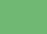 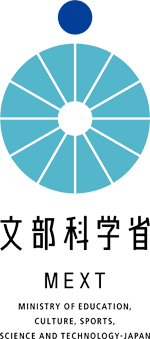 特別支援学級における事故に関する研修　ワークシート
（記入例）
特別支援学級における事故に関するケースの検討を通じ、教職員から他の教職員及び弁護士に対して教育的観点から実践的な知見を共有するとともに、弁護士からも法令に沿った適切な対応を促す観点から助言し、教育的観点・法的観点の双方から対応を学ぶ。
1
目的
※ポップ体の部分は教員が参加したことを想定した記入例です。
2
教育的観点からの事例検討
各自検討
1
ディスカッションを通じた学び
事例における対応について、それぞれの場面で自分（教員の立場）だったらどのように対応するか考えて
みましょう。また、本事例を読んで感じたことがあれば書いてみましょう。
時期（場面）
Aが音楽準備室に入ろうとした場面
対応
一番最初の時点で、ただ単に「音楽準備室に入ってはいけません。」というのではなく、何故入ってはいけないのか、という理由についても説明したほうが良かったのではないか。
Aが音楽準備室へと入ってしまった後の場面
時期（場面）
危なくて入ってはいけないのであれば「そんなに入っていたかったら入っていなさい。」という指示は矛盾した指示ではないか。感情的な指導になってしまっているように思われる。
対応
本事例を読んで感じたこと
・「そんなに入っていたかったら入っていなさい。」という言葉は、自分も同じ立場であればふと使っ
　てしまいそうなのが怖い。ただ、この時点で具体的にどのような言葉がけをすれば良いのか、悩ま
　しいと思った。
2
ディスカッションを通じて、他の教員の意見で気づきがあれば書いてみましょう。
音楽準備室へと入ってしまった後の場面
「そんなに入っていたかったら入っていなさい」ではなく、本人にとって何が面白いと思っているのかを考えることが重要との指摘はなるほどと思った。例えば、音楽準備室に入った時点で、X教諭自身においても、一緒に中に入り、Aの様子を見ながら、何に興味を持ったのか考えAに話しかけた上で、次は外に出るように提案したら、パニックを起こさずに済んだのではないか。
対応
時期
本事例を読んで感じたこと・その他（似た経験等）
・同じような場面を経験したこともあり、自分の場合は「危ないから出てね」と言ってしばらく待ったと
　ころ、倉庫から出て行ってくれたが、もう少し子どもの視点で、何を思って入っていったのか考えて声
　掛けをすればよかったと思った。
・子ども視点で考えてコミュニケーションをすることの重要性は、どんな子を対象としても変わらないと
　思った。ただ、実際に指導をする場面では、かなり意識することが必要かもしれない。
・常にすべての言葉に気を付けることはなかなか難しいが、自分の言葉がけがその子にとってどのように
　受け止められるかも考え、振り返りながら指導をしていくことが重要だと思った。
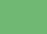 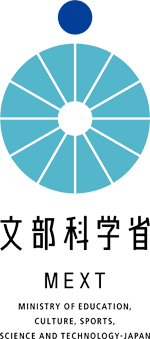 特別支援学級における事故に関する研修　ワークシート
（記入例）
3
4
法的観点からの事例検討
振り返り
参考となる裁判所の判断
1
「日常の経験から，原告に自閉症の特徴である危険認知能力や判断が乏しい面があることを少なからず認識していたというべき」であり、「前記言動により，原告に不安や混乱が生じて，倉庫3から脱出するために倉庫３の腰高窓から外へ出ることは十分予見可能であった」
また説明の仕方を工夫して「原告を安全に倉庫3から出すことは十分可能であった」にもかかわらずそれをしなかったとして学校の責任（安全配慮義務違反）を肯定
※当該指導を行った教諭は、特別支援学級における５年の経験、心身障害児学級での教育指導に特化した講座を30以上受講していたこと等から「自閉症児の一般的な特質については理解していた」ことが前提。
事例:東京地裁八王子支部平成20年 5月29日判決判例タイムズ1286号244頁
判例
裁判所の判断
関係する法令等
2
関連する法令やマニュアル等について確認しましょう。
※この部分は事前に講師側で準備をしておきましょう。別途スライド等を準備することも考えられます。
これらを根拠に上記裁判例は「特別支援学級の設置されている学校の校長及び当該地方公共団体は，自閉症児をはじめとする知的障害を有する児童の安全を確保すべき高度の注意義務を負っているものと解する」と判断した。
Aが音楽準備室へと入ってしまった後の場面
学校教育法81条
同法施行規則140条２号
場面
場面
関係法令・マニュアル
関係法令・マニュアル
その他資料・ポイント
その他資料・ポイント
様々な障害について留意点や、合理的配慮を含む必要な支援の内容等も具体的に提示されており参考になる（自閉症についてはp243以下）。

公立学校を含む行政機関等が「社会的障壁の除去の実施について必要かつ合理的な配慮」をする義務を負っていることの根拠である。
文部科学省「障害のある子供の教育支援の手引～子供たち一人一人の教育的ニーズを踏まえた学びの充実に向けて～」（令和３年６月）

障害者差別解消法７条２項
活用内容
場面
６月13日以降
参考資料
法務相談 活用のポイント
３
教育行政に係る法務相談体制構築に向けた手引き・【助言・アドバイザー業務―事例７】障害のある児童生徒への対応
突発的な事故は事前に相談することは困難ですが、事後再発防止策等を検討する際に相談することが考えられます。
全体
他の教員の意見や法的観点に触れて、どのような学びがありましたか。
・事例のような場合に法的責任が生じてしまうことがあることに驚いた。
・同じことが起きてはいけないと思うが、そのためには、否定的な言葉を使わずに済むように、言葉の「引き出し」を
　たくさん持っていないといけないと思った。